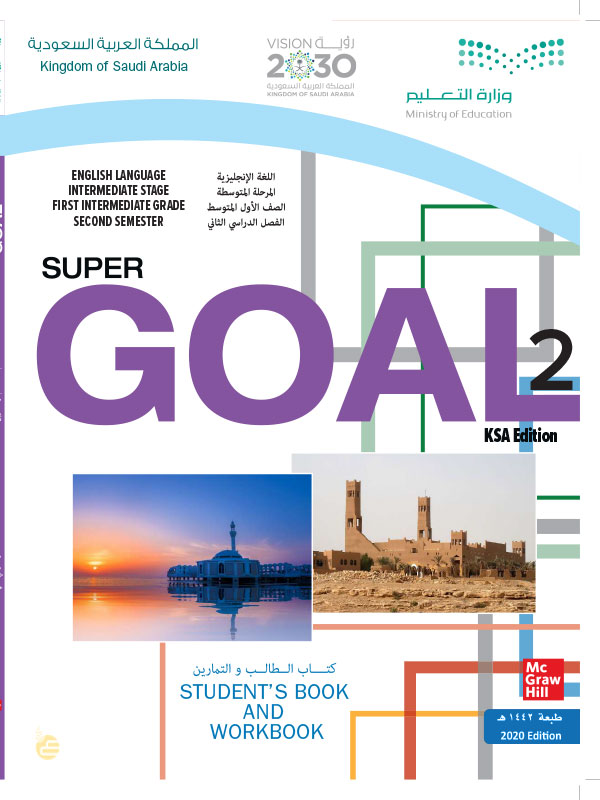 Unit 16
What did you do last week?
Grammar
بسم الله الرحمن الرحيم
Day:
Date:
Objectives
02
03
01
04
05
Determine regular and irregular verbs
Form positive and negative sentences on the past
Answer questions after listening
Practice pronunciation correctly
Use time expressions in the past  correctly
Warm up
What did we learn yesterday?
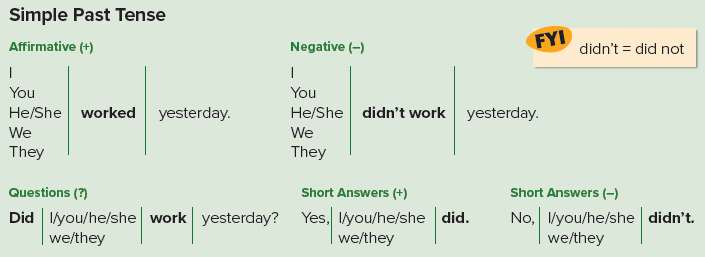 Page 142
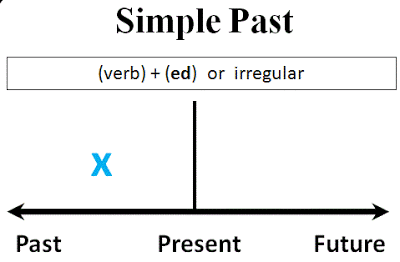 S + V (-ed // irregular ) + O
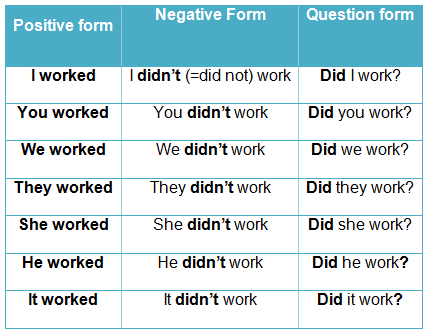 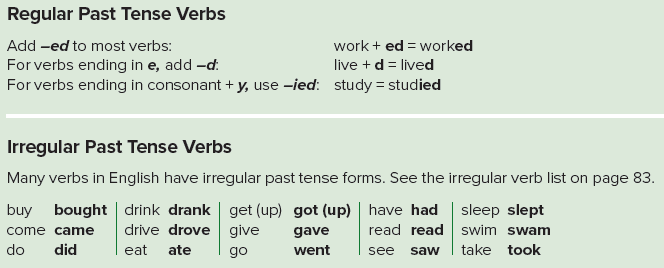 Page 142
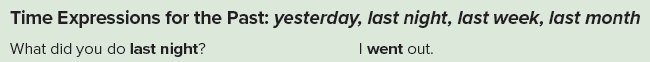 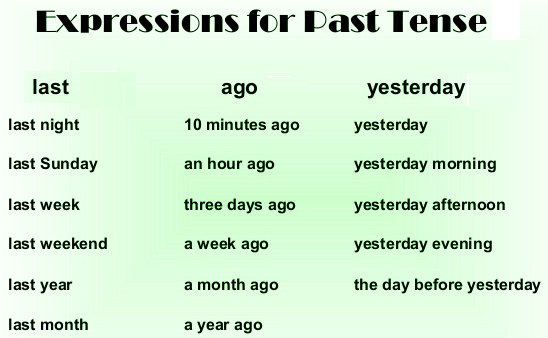 Page 142
Example
She studied math yesterday.
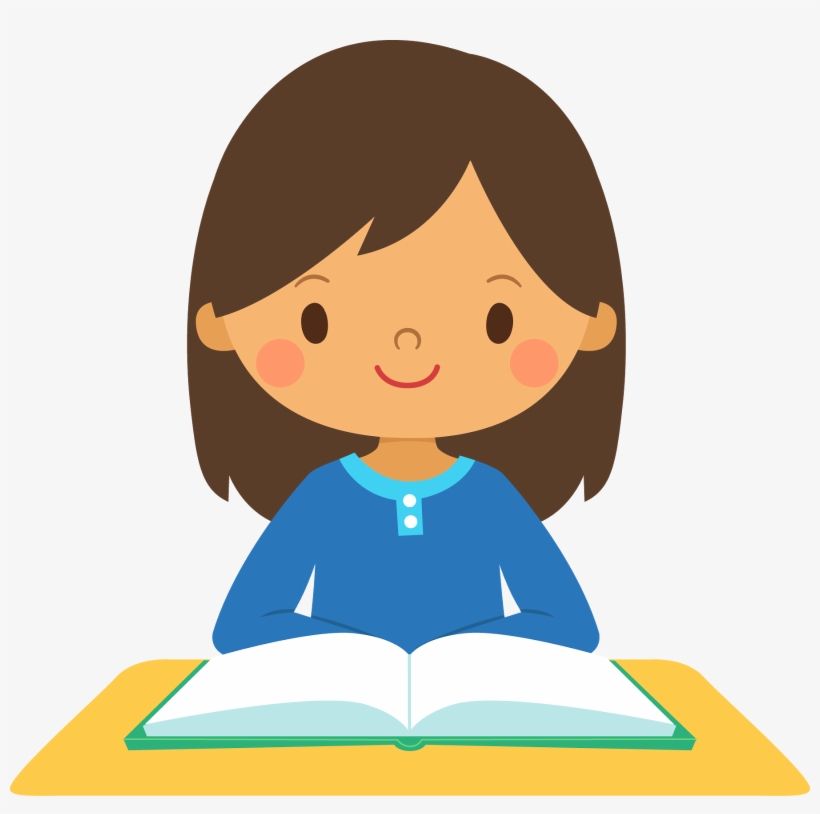 She didn’t study math yesterday.
Did she study math yesterday?
Example
He slept early last night.
He didn’t sleep early last night.
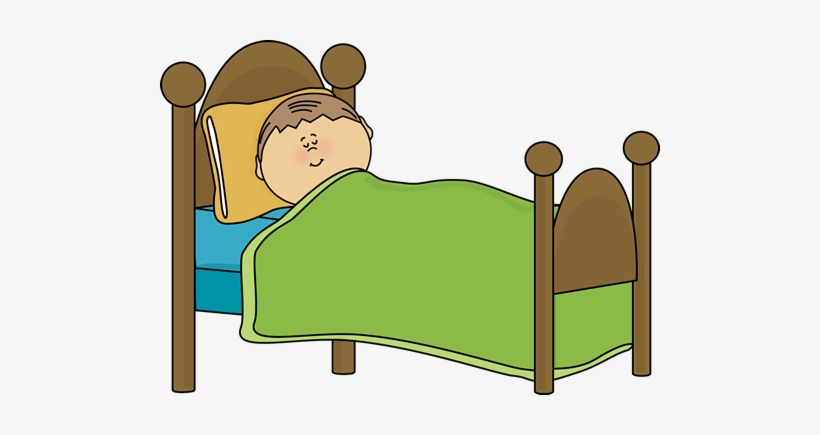 Did he sleep early last night?
Practice
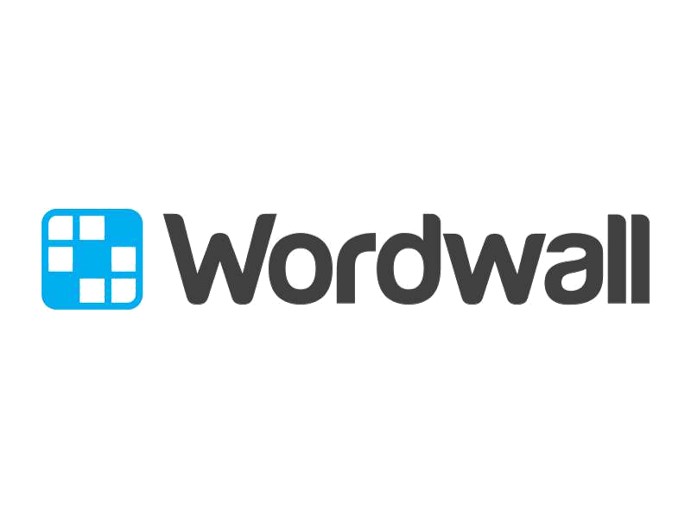 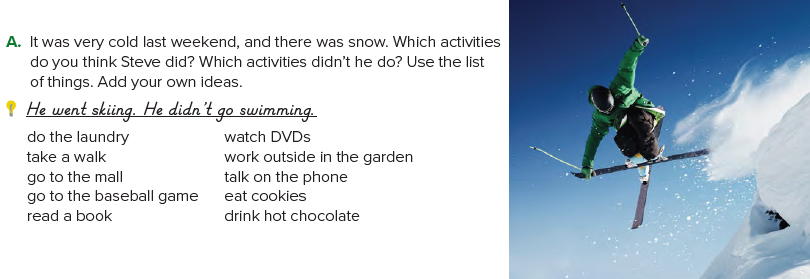 Sample answers: 

He didn’t do the laundry. 
He took a walk.
Page 142
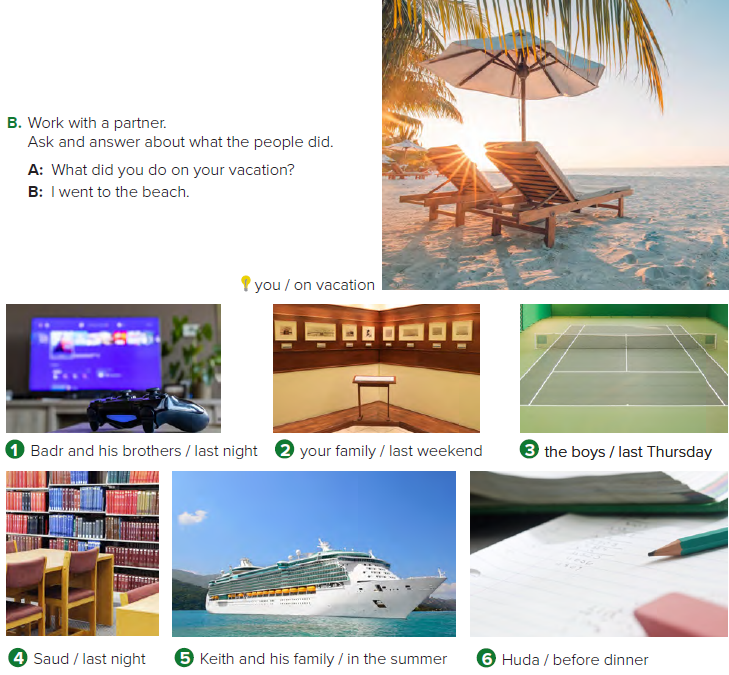 1. A: What did Badr and his brothers do last night? 
B: They watched television/TV. 
2. A: What did your family do last weekend? 
B: We/They went to the museum. 
3. A: What did the boys do last Thursday? 
B: They played tennis.
Page 143
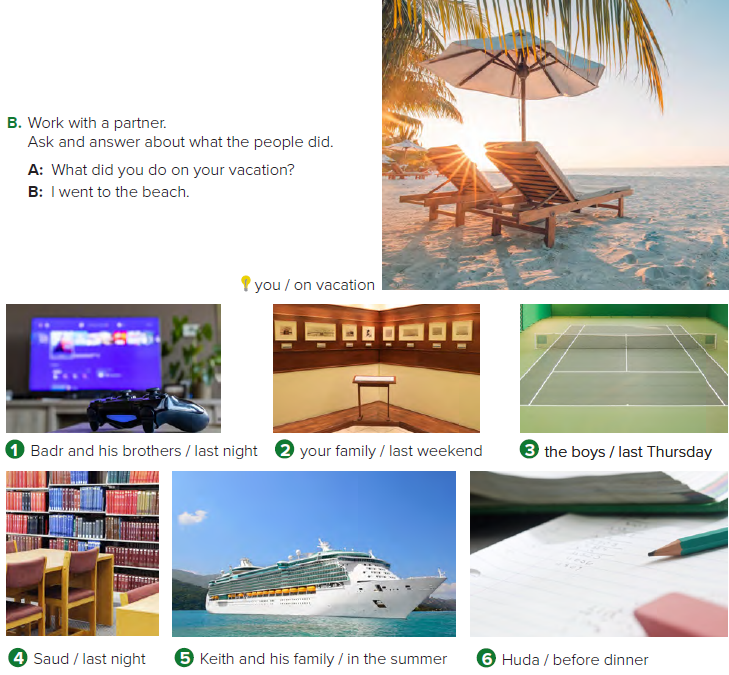 4. A: What did Ron do last night? 
B: He went to the library./He read. 
5. A: What did Keith and his family do in the summer? 
B: The went on a cruise/to an island. 
6. A: What did Huda do before dinner? 
B: She did her homework.
Page 143
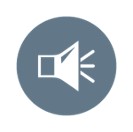 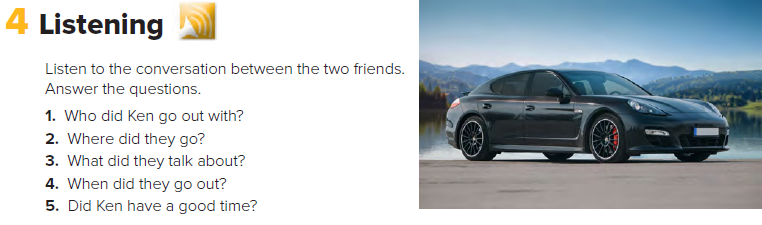 1. He went out with James. 
2. They went to Gourmet’s, a restaurant near the lake. 
3. They talked about James’s new car. 
4. They went out on Thursday night. 
5. No, he didn’t.
Page 143
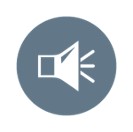 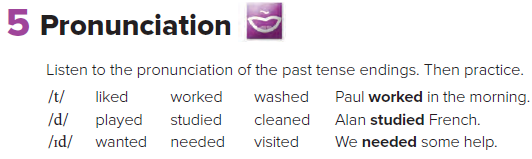 Page 143
Homework
Page 254
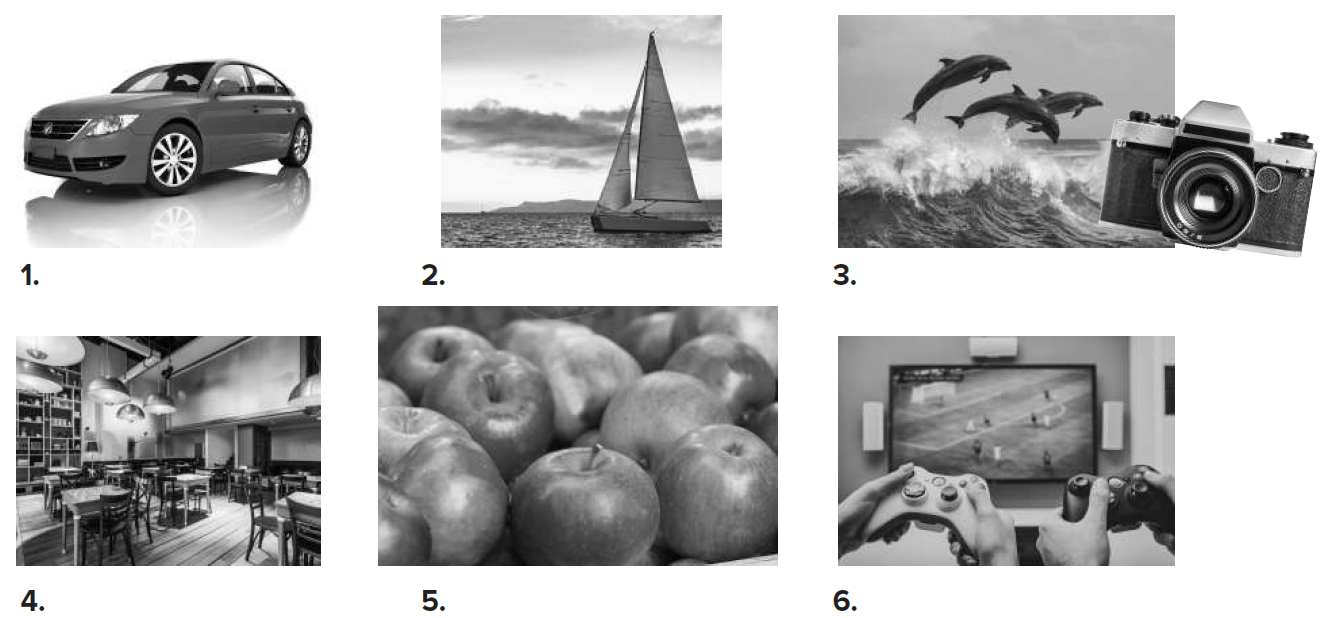 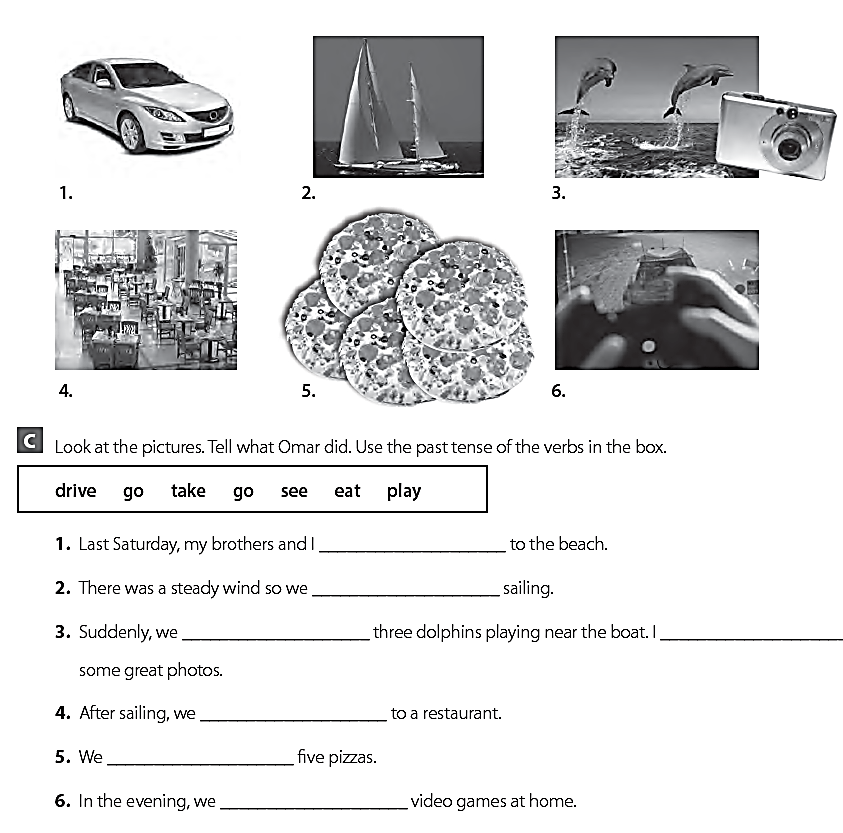 drove
went
saw
took
went
ate
played
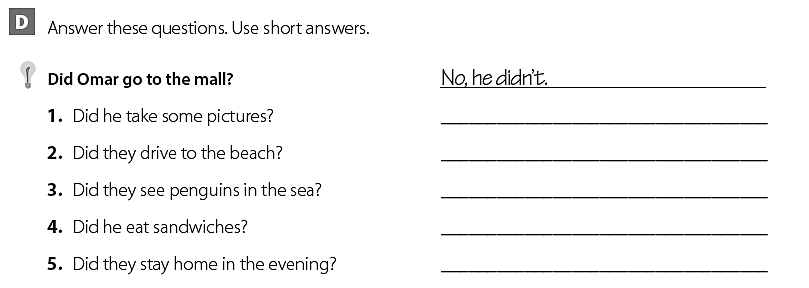 Yes, he did.
Yes, they did.
No, they didn’t.
No, he didn’t.
Yes, they did.
THANK YOU